LATVIJAS BŪVNIECĪBAS PADOME 2021 prioritātes
Gints Miķelsons
Latvijas Būvniecības padome
03.2021
Latvijas būvniecības nozares mērķi 2024
Būvniecības nozares apgrozījums pieaug: 3 miljardi EUR gadā
				- 2020 = 2,4 Mjrd. Eur

Produktivitāte aug: >50k Eur gadā / 1 nodarbinātais (LV starp Top 10 ES)
				- 2018 = <20 k Eur

Vienota kvalitātes sistēma, nozares dalībnieki Apmierinātie > Neapmierinātie
	- 2019 = 78% kvalitātes līmenis

Gudri būvspeciālisti: nozares dalībnieku apmierinātības līmenis, pieaudzis vidējā un 			augstākā līmeņa kvalificēto un sertificēto skaits
				- 2020 = 9,5k sertificētie

Efektīvi būvprocesi: mazāka birokrātija, 2x ātrāki termiņi, digitalizēti risinājumi
		- 2018 DoingBusiness LV Nr.56 vieta, tagad skatīt BIS
2
[Speaker Notes: Apgrozījums ES fondi, publiskie iepirkumi
Produktivitāte -> EDLUS
Procesi – Likums, LBNi, BIS]
Būvpadomes 2020 prioritātes
Noteikt skaidru būvniecības procesu dalībnieku atbildības sadalījumu Būvniecības likumā un izstrādāt jaunu visu risku apdrošināšanas likumu;
Sakārtot projektēšanas procedūras (būvvaldē iesniedzamais projekta apjoms, projektēšanas stadijas u.c.);
Ieviest vienotu praksi publisko iepirkumu būvniecības līgumos (FIDIC līgumi, banku garantijas);
Izstrādāt stratēģisku valdības plānu lielāko objektu būvniecībai, t.sk. Rail Baltica īstenošanai, kā arī ilgtermiņa redzējumu infrastruktūras uzturēšanai;
Veicināt darbaspēka pieejamību būvniecībā, darba spēka būvniecībā kvalifikācijas izpēte.
3
[Speaker Notes: Būvniecības izglītības sistēmas audits
BIS attīstība]
Būvnozare 2020
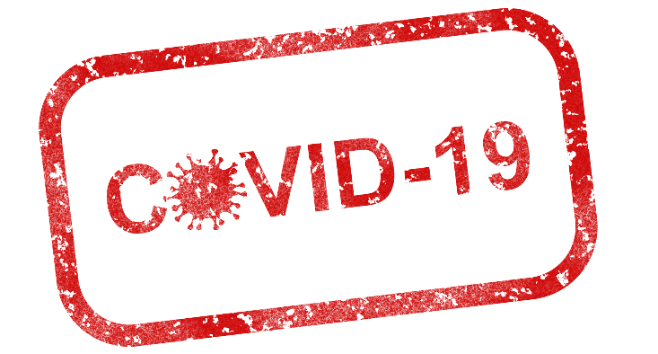 4
[Speaker Notes: Būvniecības izglītības sistēmas audits
BIS attīstība]
Būvpadomes 2021 prioritātes
Būvniecības regulējuma pilnveidošana
Būvspeciālistu sertificēšanas sistēmas pilnveidošana
Publisko iepirkumu sistēmas pilnveidošana
Zaļās būvniecības sistēmas izveide
Būvpadomes reforma
5
[Speaker Notes: Būvniecības izglītības sistēmas audits
BIS attīstība]
1.Būvniecības regulējuma pilnveidošana
Būvniecības procesa dalībnieku atbildības (BL)
Būvniecības procesa dalībnieku atbildības (Ceļa karte, VBN)
Jauns Būvprojekta standarts
Obligātas apdrošināšanas sistēmas pārskatīšana
Ugunsdrošības atbildības (VUGD/nozares speciālisti)
MK noteikumi par būtiskajām prasībām būvēm 
Būvkomersantu reģistra un nodevu kārtības pārskatīšana
BIS attīstības 3.kārtas prasības
[Speaker Notes: Izstrādāta ceļa karte atbildību sadalījuma regulējumā, skaidri nodalot būvniecības likuma, vispārīgo un speciālo būvnoteikumu tvērumu; 
Vienkāršot pārbūvju saskaņošanu, pārskatīt noteiktās procedūras, kā arī ekspluatācijā pieņemšanas procedūras.
Nepieciešams skaidrāk nošķirt būves ekspertīzes tvērumu no būves tehniskās apsekošanas. Šobrīd praksē šie procesi tiek jaukti.]
2.Būvspeciālistu sertificēšanas sistēma
MK 169 deleģējuma līgumu pārslēgšana
Vadlīnijas sertificēšanas institūcijām
Ugunsdrošības kompetences/atbildības
Jomas virzība uz augstāku centralizāciju
3.Publisko iepirkumu sistēma
Publiskā pasūtījuma prognožu sistēma 1+2 gadi (tsk. RRF/MMF)
PIL 3 grozījumi (Nr: 548/Lp13, Nr: 579/Lp13, Nr: 851/Lp13)
Būvniecības piegādātāju kvalifikācijas standartizācija /vadlīnijas
Tipveida līgumu nosacījumi, MK noteikumi, FIDIC >5MEur līgumi
Saimnieciski izdevīgākie kritēriju vadlīniju update
Altum tiešās finanšu garantijas būvuzņēmējiem publiskos līgumos
EIS piegādātāju standarta formas, līgumu reģistra izveide
Būvkomersantu klasifikācijas pārskatīšana 
Regulāra nozares statistika (EIS/IUB/BIS/EDLUS/EDS)
4.Zaļās būvniecības sistēma
Zaļās būvniecības sfēras definēšana (tsk, zaļās būves definīcija)
ES investīciju programmas 2027 zaļie kritēriji (MK 353, Level(S))
Publisko ēku sertifikācija pēc BREEAM/LEED
Jaunie energoefektivitātes standarti (apkure/ventilācija/AER)
Būvmateriālu atkritumu aprites sistēmas priekšdarbi (LifeIP)
Publisko daudzstāvu koka ēku pilotprojekti
Koordinācijas vadības grupas izveide (EM, SM, VARAM, nozare)
5.Būvpadomes reforma
Uzlabot nozares dialogu ar valsts pārvaldi 
Nozares stratēģisko lēmumu centralizācija
Sastāvs
Pienākumi
Tiesības, profesionālā ietekme

MK Nr.513 pārstrāde līdz 09.2021
Nākošie soļi
~3-4 darba grupas
Būvpadomes sēdes 1x mēn
Tikšanās ar EM vasara & rudens
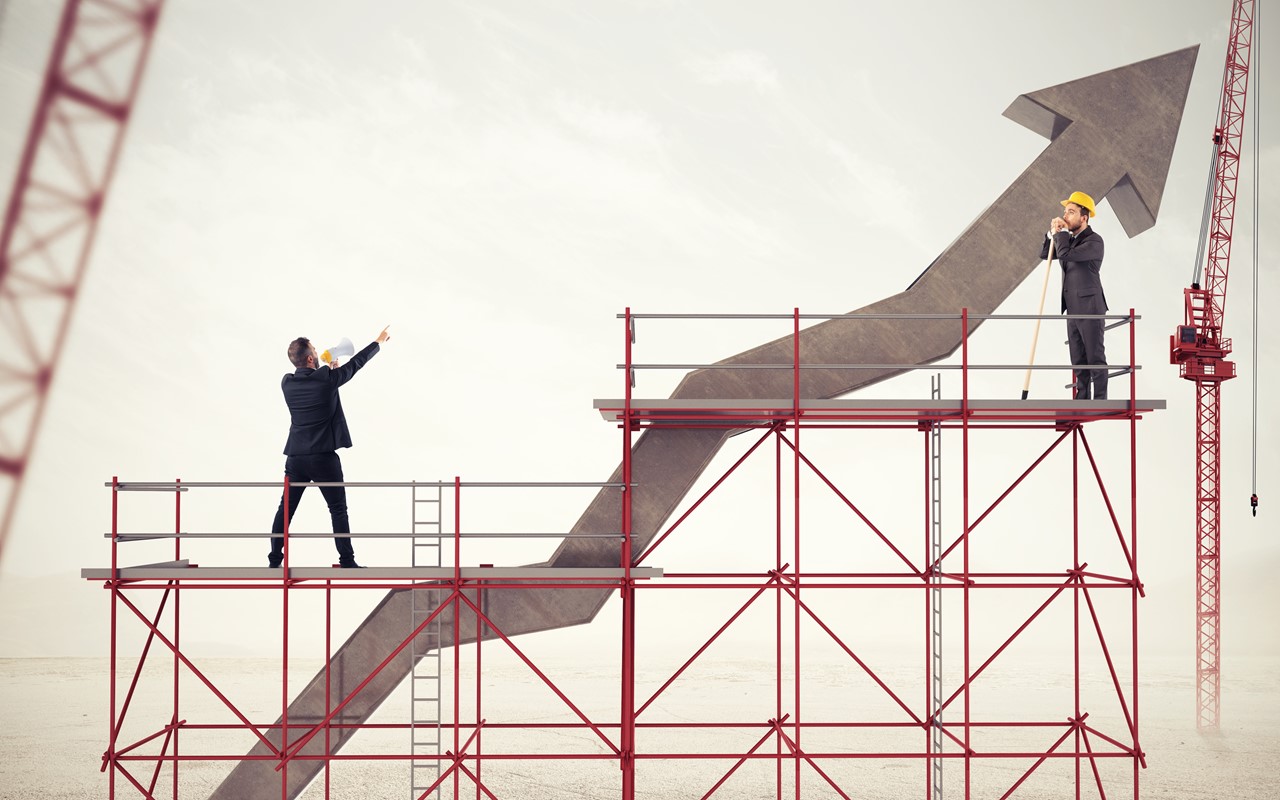